“ … Усе життя Романа Шухевича, видатної людини, яка вірила, що “ вояк УПА, український революціонер займе місце мужнього спартанця в історії людства ”, несла в собі могутній переможний життєстверджуючий заклик: завоювати свободу! Його ім’я не буде ніколи забуте !“.І. Сендюков
Юрій  Шухевич  (син Р. Шухевича):
“ На світанку 5 березня (1950 р.)  мені снилися страшні сни…
Мене вивели з камери, вдягнули кайдани, дали цигарку й повели на упізнання. Батько лежав у гаражі на соломі, у вишиваній сорочці, босий. Я вкляк на коліна, поцілував його руку. Я був внутрішньо готовий до цього. Краще так, аніж вони взяли б його живим ”.
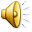 Сучасний ювілейний плакат Р.Шухевича УНА-УНСО:
Сучасний ювілейний плакат генерала-хорунжого Р.Шухевича, головнокомандуючого УПА:
Весільне фото батьків Романа Шухевича:
Роман Шухевич.Світлина з дитячих років:
Рідня і свояки Романа Шухевича. Стоять (зліва направо): Тарас Шухевич, Осип-Зиновій Шухевич-батько Романа, Володимир Старосольський, Уляна Старосольська, Одарка Старосольська, Ірина Шухевич, Володимир Шухевич, Теодор Рожанковський. Сидять (зліва направо): Осипа Рожанковська, Ольга Шухевич, мати Романа-Євгенія Шухевич з братиком Юрком Шухевичем, бабуня Романа-Герміна Шухевич з Ігорем Старосольським, дід Романа-сеньйор Володимир Шухевич, Ірина Рожанковська з синами Степаном та Ярославом. Перший ряд (сидять): Юрій Старосольський, Роман Шухевич, Володимир Рожанковський:
Курінь молодших пластунів “ Лісові чорти ”, лідером яких був юний Шух:
Роман Шухевич (третій зліва) з пластунами куреня “Чорноморці” (1929 р.):
Фото зі студентських часів, 1926 р.:
Весільна світлина Романа Шухевича та його дружини Наталії Березинської, 1930 р.:
Фото дітей Р.Шухевича – Юрія і Марії:
Роман Шухевич – керівник рекламної фірми “ Фама ”, 1938 р.:
Фото Р.Шухевича 1939 року:
Перші українські загони самооборони, вишколом яких займався Р.Шухевич:
Роман Шухевич у рядах ДУН:
Українські старшини батальйону “Нахтігаль” (другий з права Р. Шухевич):
Р.Шухевич. Командир спецбатальйону Абверу “Нахтігаль”. Львів, червень 1941 року:
Головний Командир Р.Шухевич та член головного осередку пропаганди проводу ОУН О.Д’яків:
Роман Шухевич. Волинь, 1943 р.:
Фото та фіктивний військовий білет Р.Шухевича:
Післявоєнний вигляд будинку в Білогорщі, в якому загинув головнокомандуючий УПА:
Зв’язкові Романа Шухевича:
Катерина Зарицька – співорганізатор і керівник УЧХ у Галичині
Галина Дидик – зв’язкова
Кімната 2-го поверху, в якому інколи перебував і працював Шухевич:
Пістолети “Вальтер” Р.Шухевича і Г.Дидик, годинник, друкарська машинка Р.Шухевича та медичні прилади, якими вони користувалися (фото з ГДА СБУ):
Бланки документів , канцелярсько-креслярське приладдя та особисті речі Р.Шухевича (фото з ГДА СБУ):
Вхід до останнього схрону Шухевича:
Сходи, за якими був замаскований схрон Шухевича:
Посмертне профільне фото Р.Шухевича    			 (5 березня 1950 р.):
Посмертне фото Р.Шухевича ( 5 березня 1950 р.):
Сучасний вигляд будинку-музею в селі Білогорща, Львівщина:
Пам ’ятник Р.Шухевичу у Білогорщі:
Пам’ятник Р.Шухевичу у с. Тишківці на  Івано-Франківщині:
ІІ Всесвітній з’їзд родини Шухевичів у с. Тишківці на Івано-Франківщині 10.07.2005 р. У центрі сидять діти Р.Шухевича – Юрій і Марія:
Ювілейна  поштова марка та відзнака Р.Шухевича,     2007 рік:
Ювілейна монета  Р.Шухевича Національного банку України вартістю 5 гривень 2008 року:
Посвідчення про присвоєння звання Героя України з удостоєнням ордена Держави Роману Осиповичу Шухевичу                                від 12 жовтня  2007 р. за № 965:
Освячення Хреста в с. Гуків Чемеровецького району Хмельницької області 05.10.2005 р.:
Меморіальна плита на пам’ятному Хресті в с. Гуків: